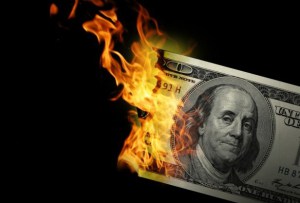 CS1951 L
Blockchains & Cryptocurrencies
Spring 2024
Lecture 6
Solidity
Maurice Herlihy
Brown University
Smart Contracts
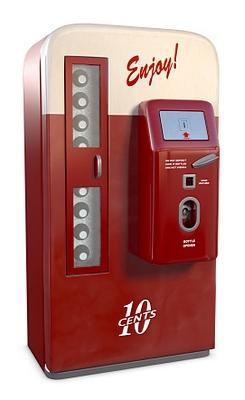 Not smart
Not a contract
2
Smart Contracts
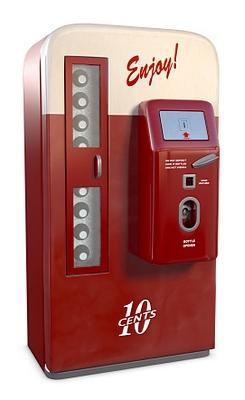 one thin dime
Alice
refreshing soda
3
Smart Contracts
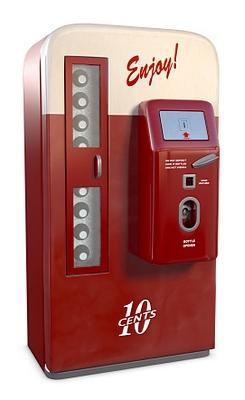 cryptocurrency
one thin dime
Alice
refreshing soda
security tokens,
stable coins,
options …
4
Smart Contracts
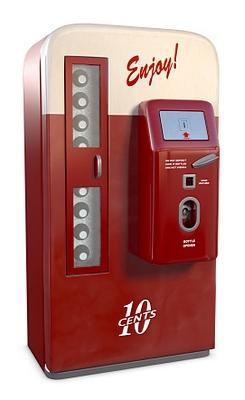 Control Assets (coins & bottles)
Alice
Program controls state
5
Smart Contracts
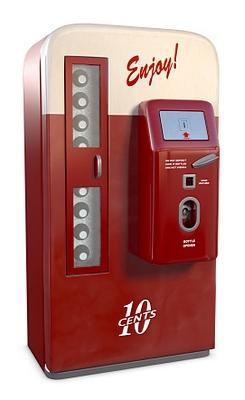 coins
10 cents
Alice
refreshing soda
tokens
DeFi = “Decentralized Finance”
6
Solidity Tutorial
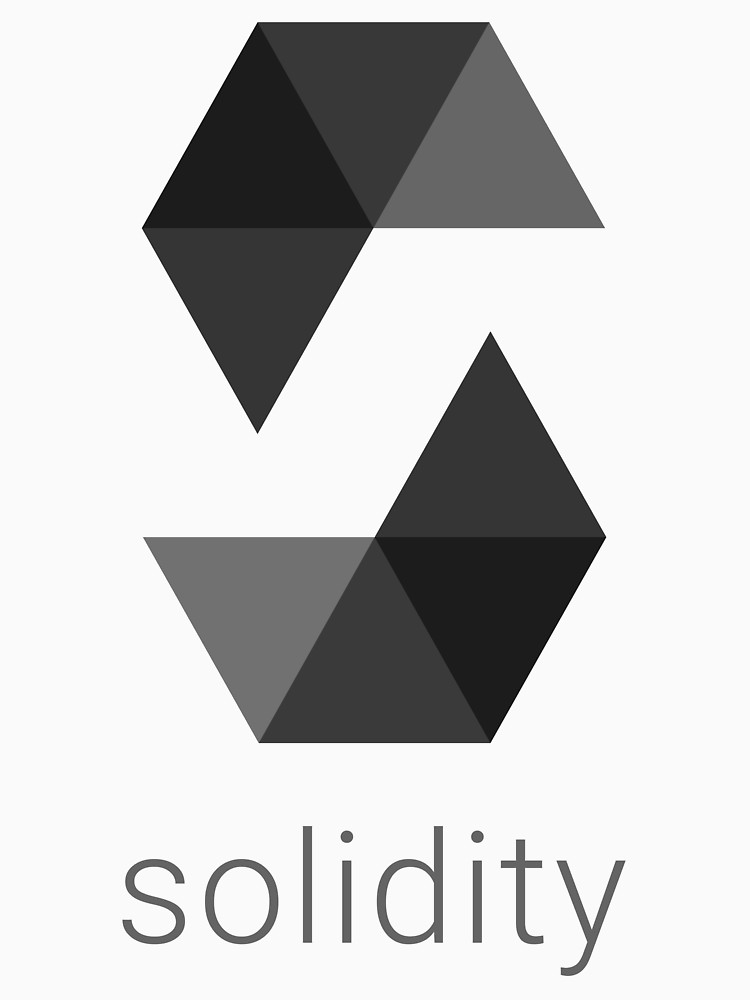 Solidity is usual high-level language for the EVM
Based on Javascript
Here, example-based tutorial
Use on-line docs and compiler to learn
7
Coin Example
pragma solidity ^0.5.2; 
contract Coin {
 address minter;
 mapping (address => uint) balances;
 …
}
8
Coin Example
pragma solidity ^0.5.2; 
contract Coin {
 address minter;
 mapping (address => uint) balances;
 …
}
This program needs compiler version 0.5.2 or later
(important because of bug fixes, compatibility)
9
Coin Example
pragma solidity ^0.5.2; 
contract Coin {
 address minter;
 mapping (address => uint) balances;
 …
}
A contract is like a class.
This contract manages a simple coin
10
Coin Example
pragma solidity ^0.5.2; 
contract Coin {
 address minter;
 mapping (address => uint) balances;
 …
}
long-lived state in EVM storage
11
Coin Example
pragma solidity ^0.5.2; 
contract Coin {
 address minter;
 mapping (address => uint) balances;
 …
}
Names an account (person or contract).
12
Coin Example
pragma solidity ^0.5.2; 
contract Coin {
 address minter;
 mapping (address => uint) balances;
 …
}
Names an account (person or contract).
Only one allowed to mint new coins.
13
Coin Example
pragma solidity ^0.5.2; 
contract Coin {
 address minter;
 mapping (address => uint) balances;
 …
}
Like a hash table
14
Coin Example
pragma solidity ^0.5.2; 
contract Coin {
 address minter;
 mapping (address => uint) balances;
 …
}
Like a hash table
Initially, every address maps to zero
15
Coin Example
pragma solidity ^0.5.2; 
contract Coin {
 address minter;
 mapping (address => uint) balances;
 …
}
Like a hash table
Initially, every address maps to zero
Tracks client balances
16
Coin Example
pragma solidity ^0.5.2;
contract Coin {
 address minter;
 mapping (address => uint) balances;
 constructor() {
   minter = msg.sender;
 }
}
Initializes a contract
17
Coin Example
pragma solidity ^0.5.2;
contract Coin {
 address minter;
 mapping (address => uint) balances;
 constructor() {
   minter = msg.sender;
 }
}
address of contract making the call
18
Coin Example
pragma solidity ^0.5.2;
contract Coin {
 address minter;
 mapping (address => uint) balances;
 constructor() {
   minter = msg.sender;
 }
}
Remember the creator’s address.
19
Coin Example
pragma solidity ^0.5.2;
contract Coin {
 address minter;
 mapping (address => uint) balances;
 …
 function mint(address owner, uint amount)
  public {
    require(msg.sender == minter,"not owner"); 
    balances[owner] += amount;
 }
 …
}
A function is like a method.
20
Coin Example
pragma solidity ^0.5.2;
contract Coin {
 address minter;
 mapping (address => uint) balances;
 …
 function mint(address owner, uint amount)
  public {
    require(msg.sender == minter , "not owner");
    balances[owner] += amount;
 }
 …
}
If the caller is not authorized, cancel.
21
Coin Example
pragma solidity ^0.5.2;
contract Coin {
 address minter;
 mapping (address => uint) balances;
 …
 function mint(address owner, uint amount)
  public {
    require(msg.sender == minter, "not owner"); 
    balances[owner] += amount;
 }
 …
}
Otherwise credit the amount to the owner’s balance
22
Coin Example
pragma solidity ^0.5.2;
contract Coin {
 address minter;
 mapping (address => uint) balances;
 …
 function send(address receiver, uint amount)
  public {
   if (balances[msg.sender] < amount) return;
   balances[msg.sender] -= amount; 
   balances[receiver] += amount;
 }
…
}
One party transfers coins to counterparty
23
Coin Example
pragma solidity ^0.5.2;
contract Coin {
 address minter;
 mapping (address => uint) balances;
 …
 function send(address receiver, uint amount)
  public {
   if (balances[msg.sender] < amount) return;
   balances[msg.sender] -= amount; 
   balances[receiver] += amount;
 }
…
}
Quit if insufficient funds
24
Coin Example
pragma solidity ^0.5.2;
contract Coin {
 address minter;
 mapping (address => uint) balances;
 …
 function send(address receiver, uint amount)
  public {
   if (balances[msg.sender] < amount) return;
   balances[msg.sender] -= amount; 
   balances[receiver] += amount;
 }
…
}
transfer amount from one account to the other
25
The Flippening
Alice and Bob want to flip a fair coin
Each one is willing to cheat
Obvious sources of randomness:
time, block hashes, etc. don’t work
Let’s try something else
26
Coin Flip Contract
pragma solidity ^0.8.7;
contract CoinFlipMaybe {
    address[2] player;
    mapping (address => uint) vote;
    mapping (address => bool) played;
    bool result;
    bool done;
…
27
Coin Flip Example
pragma solidity ^0.5.1;
contract CoinFlipMaybe {
    address[2] player;
    mapping (address => uint) vote;
    mapping (address => bool) played;
    bool result;
    bool done;
…
declare contract and compiler version
28
Coin Flip Example
pragma solidity ^0.5.1;
contract CoinFlipMaybe {
    address[2] player;
    mapping (address => uint) vote;
    mapping (address => bool) played;
    bool result;
    bool done;
…
will want to restrict interactions to the two players
29
Coin Flip Example
pragma solidity ^0.5.1;
contract CoinFlipMaybe {
    address[2] player;
    mapping (address => uint) vote;
    mapping (address => bool) played;
    bool result;
    bool done;
…
each player contributes to the result
30
Coin Flip Example
pragma solidity ^0.5.1;
contract CoinFlipMaybe {
    address[2] player;
    mapping (address => uint) vote;
    mapping (address => bool) played;
    bool result;
    bool done;
…
each player gets one move only
31
Coin Flip Example
pragma solidity ^0.5.1;
contract CoinFlipMaybe {
    address[2] player;
    mapping (address => uint) vote;
    mapping (address => bool) played;
    bool result;
    bool done;
…
remember outcome
32
Coin Flip Example
pragma solidity ^0.5.1;
contract CoinFlipMaybe {
…
 constructor (address alice, address bob)
 public {
    player[0] = alice;
    player[1] = bob;
    }
…
33
Coin Flip Example
pragma solidity ^0.5.1;
contract CoinFlipMaybe {
…
 constructor (address alice, address bob)
 public {
    player[0] = alice;
    player[1] = bob;
    }
…
constructor just remembers players
34
Coin Flip Example
function play(uint _vote) public {
  require(msg.sender == player[0] ||
        msg.sender == player[1]);
  require(!played[msg.sender]);
  vote[msg.sender] = _vote;
  played[msg.sender] = true;
  if (played[player[0]] && played[player[1]]) {
   done = true;
   result = ((vote[player[0]] ^
              vote[player[1]]) % 2) == 1;
  }
}
35
Coin Flip Example
function play(uint _vote) public {
  require(msg.sender == player[0] ||
        msg.sender == player[1]);
  require(!played[msg.sender]);
  vote[msg.sender] = _vote;
  played[msg.sender] = true;
  if (played[player[0]] && played[player[1]]) {
   done = true;
   result = ((vote[player[0]] ^
              vote[player[1]]) % 2) == 1;
  }
}
require(condition) 
revert computation if condition not satisfied. 
Like throwing an exception
36
Coin Flip Example
function play(uint _vote) public {
  require(msg.sender == player[0] ||
        msg.sender == player[1]);
  require(!played[msg.sender]);
  vote[msg.sender] = _vote;
  played[msg.sender] = true;
  if (played[player[0]] && played[player[1]]) {
   done = true;
   result = ((vote[player[0]] ^
              vote[player[1]]) % 2) == 1;
  }
}
Only Alice and Bob allowed to play
37
Coin Flip Example
function play(uint _vote) public {
  require(msg.sender == player[0] ||
        msg.sender == player[1]);
  require(!played[msg.sender]);
  vote[msg.sender] = _vote;
  played[msg.sender] = true;
  if (played[player[0]] && played[player[1]]) {
   done = true;
   result = ((vote[player[0]] ^
              vote[player[1]]) % 2) == 1;
  }
}
Each player can play only once
38
Coin Flip Example
function play(uint _vote) public {
  require(msg.sender == player[0] ||
        msg.sender == player[1]);
  require(!played[msg.sender]);
  vote[msg.sender] = _vote;
  played[msg.sender] = true;
  if (played[player[0]] && played[player[1]]) {
   done = true;
   result = ((vote[player[0]] ^
              vote[player[1]]) % 2) == 1;
  }
}
record player’s vote
39
Coin Flip Example
function play(uint _vote) public {
  require(msg.sender == player[0] ||
        msg.sender == player[1]);
  require(!played[msg.sender]);
  vote[msg.sender] = _vote;
  played[msg.sender] = true;
  if (played[player[0]] && played[player[1]]) {
   done = true;
   result = ((vote[player[0]] ^
              vote[player[1]]) % 2) == 1;
  }
}
remember player voted
40
Coin Flip Example
function play(uint _vote) public {
  require(msg.sender == player[0] ||
        msg.sender == player[1]);
  require(!played[msg.sender]);
  vote[msg.sender] = _vote;
  played[msg.sender] = true;
  if (played[player[0]] && played[player[1]]) {
   done = true;
   result = ((vote[player[0]] ^
              vote[player[1]]) % 2) == 1;
  }
}
Finished when both players have voted
41
Coin Flip Example
function play(uint _vote) public {
  require(msg.sender == player[0] ||
        msg.sender == player[1]);
  require(!played[msg.sender]);
  vote[msg.sender] = _vote;
  played[msg.sender] = true;
  if (played[player[0]] && played[player[1]]) {
   done = true;
   result = ((vote[player[0]] ^
              vote[player[1]]) % 2) == 1;
  }
}
remember we are done
42
Coin Flip Example
function play(uint _vote) public {
  require(msg.sender == player[0] ||
        msg.sender == player[1]);
  require(!played[msg.sender]);
  vote[msg.sender] = _vote;
  played[msg.sender] = true;
  if (played[player[0]] && played[player[1]]) {
   done = true;
   result = ((vote[player[0]] ^
              vote[player[1]]) % 2) == 1;
  }
}
XOR the votes
43
Coin Flip Example
function play(uint _vote) public {
  require(msg.sender == player[0] ||
        msg.sender == player[1]);
  require(!played[msg.sender]);
  vote[msg.sender] = _vote;
  played[msg.sender] = true;
  if (played[player[0]] && played[player[1]]) {
   done = true;
   result = ((vote[player[0]] ^
              vote[player[1]]) % 2) == 1;
  }
}
flip value is parity of XOR of votes
44
Coin Flip Example
function getResult() public view returns (bool) {
    require (done);
    return result;
    }
45
Coin Flip Example
function getResult() public view returns (bool) {
    require (done);
    return result;
    }
anyone can request outcome
46
Coin Flip Example
function getResult() public view returns (bool) {
    require (done);
    return result;
    }
make sure outcome is ready
47
This Contract is Insecure
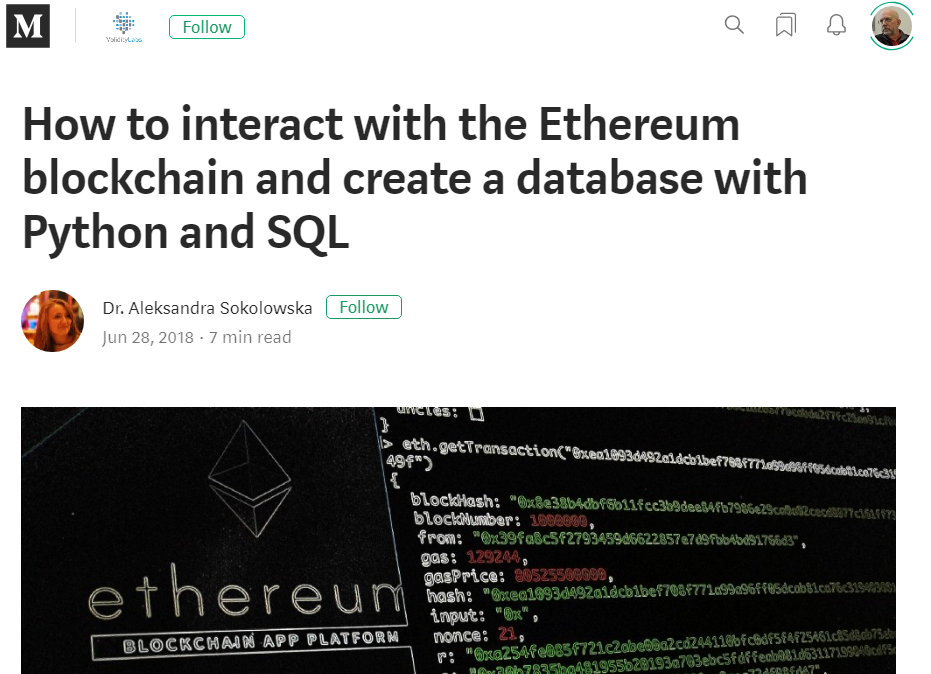 Suppose Alice plays first
Bob then observes contract state on Etherscan.io
Picks his vote after seeing hers
Bob controls coin flip outcome
48
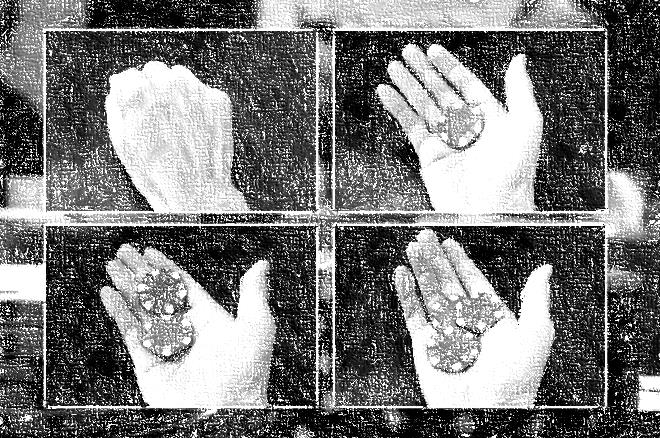 Commit-Reveal Pattern
Step One: commit to a value without revealing it
you cannot change your value
Step Two: Wait for others to commit
Step Three: reveal your value
you can check validity
49
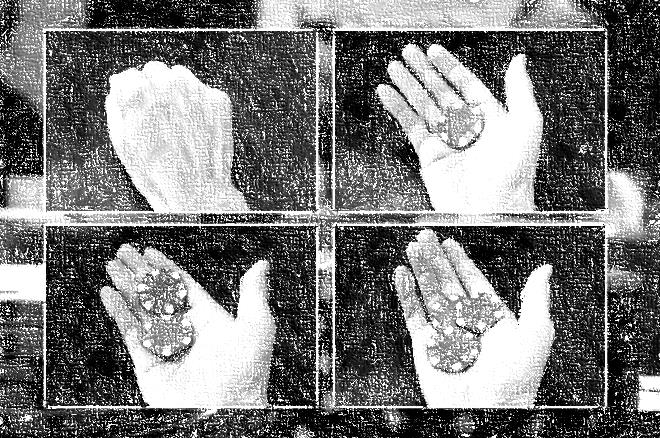 Commit-Reveal Pattern
Alice generates a random value r
Alice commits to r by sending hash(r) to contract
Alice waits for Bob to commit
All done
off-chain!
Alice reveals r to contract
Compute outcome when Bob reveals
50
Commit-Reveal Flip
contract CoinFlipCR {
    address[2] player;
    mapping (address => uint) commitment;
    mapping (address => uint) revelation;
    mapping (address => bool) committed;
    mapping (address => bool) revealed;
    bool result;
    bool done;
51
Commit-Reveal Flip
contract CoinFlipCR {
    address[2] player;
    mapping (address => uint) commitment;
    mapping (address => uint) revelation;
    mapping (address => bool) committed;
    mapping (address => bool) revealed;
    bool result;
    bool done;
track both commit and reveal
52
Commit-Reveal Flip
function commit(uint _commit) public {
    require(msg.sender == player[0] ||
        msg.sender == player[1]);
    require(!committed[msg.sender]);
    commitment[msg.sender] = _commit;
    committed[msg.sender] = true;
    }
53
Commit-Reveal Flip
function commit(uint _commit) public {
    require(msg.sender == player[0] ||
        msg.sender == player[1]);
    require(!committed[msg.sender]);
    commitment[msg.sender] = _commit;
    committed[msg.sender] = true;
    }
members only
54
Commit-Reveal Flip
function commit(uint _commit) public {
    require(msg.sender == player[0] ||
        msg.sender == player[1]);
    require(!committed[msg.sender]);
    commitment[msg.sender] = _commit;
    committed[msg.sender] = true;
    }
You only commit once
55
Commit-Reveal Flip
function commit(uint _commit) public {
    require(msg.sender == player[0] ||
        msg.sender == player[1]);
    require(!committed[msg.sender]);
    commitment[msg.sender] = _commit;
    committed[msg.sender] = true;
    }
close the deal
56
function reveal(uint _reveal) public {
  require(msg.sender == player[0] ||
        msg.sender == player[1]);
  require(!revealed[msg.sender]);
  require(
    commitment[msg.sender]==hash(_reveal));
  revelation[msg.sender] = _reveal;
  revealed[msg.sender] = true;
  if (revealed[player[0]] &&
      revealed[player[1]]) {
   done = true;
   result = ((revelation[player[0]] ^
              revelation[player[1]])
              % 2) == 1;
  }
}
Coin Flip Example
57
function reveal(uint _reveal) public {
  require(msg.sender == player[0] ||
        msg.sender == player[1]);
  require(!revealed[msg.sender]);
  require(
    commitment[msg.sender]==hash(_reveal));
  revelation[msg.sender] = _reveal;
  revealed[msg.sender] = true;
  if (revealed[player[0]] &&
      revealed[player[1]]) {
   done = true;
   result = ((revelation[player[0]] ^
              revelation[player[1]])
              % 2) == 1;
  }
}
Usual preconditions
(necessary?)
58
function reveal(uint _reveal) public {
  require(msg.sender == player[0] ||
        msg.sender == player[1]);
  require(!revealed[msg.sender]);
  require(
    commitment[msg.sender]==hash(_reveal));
  revelation[msg.sender] = _reveal;
  revealed[msg.sender] = true;
  if (revealed[player[0]] &&
      revealed[player[1]]) {
   done = true;
   result = ((revelation[player[0]] ^
              revelation[player[1]])
              % 2) == 1;
  }
}
make sure reveal is sincere
59
function reveal(uint _reveal) public {
  require(msg.sender == player[0] ||
        msg.sender == player[1]);
  require(!revealed[msg.sender]);
  require(
    commitment[msg.sender]==hash(_reveal));
  revelation[msg.sender] = _reveal;
  revealed[msg.sender] = true;
  if (revealed[player[0]] &&
      revealed[player[1]]) {
   done = true;
   result = ((revelation[player[0]] ^
              revelation[player[1]])
              % 2) == 1;
  }
}
record revelation
60
function reveal(uint _reveal) public {
  require(msg.sender == player[0] ||
        msg.sender == player[1]);
  require(!revealed[msg.sender]);
  require(
    commitment[msg.sender]==hash(_reveal));
  revelation[msg.sender] = _reveal;
  revealed[msg.sender] = true;
  if (revealed[player[0]] &&
      revealed[player[1]]) {
   done = true;
   result = ((revelation[player[0]] ^
              revelation[player[1]])
              % 2) == 1;
  }
}
If done, compute outcome as before
61
Solidity Details
62
Scalar Types
int8, …, int256 = int
uint8, …, uint256 = uint
bool
address
bytes1, …, bytes32
63
Enums
enum Actions{ GoLeft, GoRight, GoStraight};
Actions choice;
Actions constant default = Actions.GoStraight;
64
Static Arrays
uint[8] a; // 8 256-bit uints
65
Dynamic Arrays
uint[] a = new uint[](8); // 8 256-bit uints
66
Structs
struct Funder {
   address addr;
   uint amount;
 }
67
Mappings
mapping (address => uint)
Every key implicitly bound to all-zero value
binding always defined
68
Call Opcode
Contract A
Contract B
A calls B’s function …
which runs in B’s address space
69
DelegateCall Opcode
Contract A
Contract B
Contract B’s
code
A delegatecalls B’s function …
which runs in A’s address space
70
Library
library SafeMath {
  …
}
Syntactic sugar
Contract where every function call
is a delegate call
71
Inheritance
contract Feline {
 function utterance() 
   public returns (bytes32);
 } 
contract Cat is Feline {
 function utterance()
   public returns (bytes32) {
     return "meow";
 }
}
Like other languages
72
Abstract Contracts
contract Config {
{// defined
 function name() public
   returns (string) return “Config”;
  } 
 // undefined
 function lookup(uint id) public
   returns (address);
}
At least one function implementation missing
Compiler type-checking, inheritance
73
Interfaces
interface Config {
  function lookup(uint id) public
   returns (address);
}
All function implementations missing
Compiler type-checking, inheritance
74
Events
An event is a public record that something happened
event Deposit(address from, uint value);
…
emit Deposit(msg.sender, msg.value);
Events can be monitored from outside the blockchain
75
Function Visibility
External: only from outside
Public: only internal or external
Internal: only current or derived contracts
Private: only current not derived contracts
76
Receive & Fallback Functions
contract Example {
  uint x = 0;
  function foo() public {
    x = 1;
  }
  receive () external payable {
    emit Paid(msg.sender, msg.value);
   }
  fallback () external payable {
    emit Unknown(msg.sender, msg.data);
   }
}
77
Receive & Fallback Functions
contract Example {
  uint x = 0;
  function foo() public {
    x = 1;
  }
  receive () external payable {
    emit Paid(msg.sender, msg.value);
   }
  fallback () external payable {
    emit Unknown(msg.sender, msg.data);
   }
}
regular
function
78
Receive & Fallback Functions
contract Example {
  uint x = 0;
  function foo() public {
    x = 1;
  }
  receive () external payable {
    emit Paid(msg.sender, msg.value);
   }
  fallback () external payable {
    emit Unknown(msg.sender, msg.data);
   }
}
receive
function
79
Receive Function
Handles plain ether transfers
calls to send() or transfer()
80
Receive Function Idiosyncrasies
receive () external payable {
  revert();
} 
function deposit() external {
  balances[msg.sender] += msg.value;
}
This works
81
Sending Ether to a receive() Function
address.send(amount);
Limited to 2300 gas
Protects against re-entrancy attack
requires near-trivial function
If transfer fails, returns Boolean
Programming pitfall
82
Sending Ether to a receive() Function
address.transfer(amount);
Limited to 2300 gas
Protects against re-entrancy attack
requires near-trivial function
If transfer fails, reverts transaction
Safer programming practice
83
Sending Ether to a receive() Function
address.call.value(amount).gas(extra);
Can specify how much gas
No re-entrancy protection
non-trivial functions OK
If transfer fails, reverts transaction
Safer programming practice
84
Sending Ether to a Payable Named Function
address.fun.value(amount)(args);
Uses as much gas as needed
No re-entrancy protection
If transfer fails, reverts transaction
Safer programming practice
85
Sending Ether to a Payable Named Function
address.fun.value(amount).gas(limit)(args);
Limits gas as shown
No re-entrancy protection
If transfer fails, reverts transaction
Safer programming practice
86
Receive & Fallback Functions
contract Example {
  uint x = 0;
  function foo() public {
    x = 1;
  }
  receive () external payable {
    emit Paid(msg.sender, msg.value);
   }
  fallback () external payable {
    emit Unknown(msg.sender, msg.data);
   }
}
fallback
function
87
Function Call
Contract A
Contract B
not me!
fn foo()
call “bar”
me!
fn bar()
fallback ()
A calls B’s “bar” function …
88
Fallback Function
Contract A
Contract B
not me!
fn foo()
call “xyzzy”
not me!
fn bar()
fallback ()
me, by default
A calls B’s “xyzzy” function …
89
Sending Ether to a Payable fallback() Function
If no receive() function defined …
Plain ether transfer calls fallback() …
Same 2300 gas limit
90
Old-School Nameless Fallback
Nameless
fallback
function
contract Example {
  uint x = 0;
  function foo() public {
    x = 1;
  }
  function () external payable {
    emit Paid(msg.sender, msg.value);
   }
}
In older versions of solidity …
Used for both transfers & last resort
Now deprecated
91
Moral
Payment breaks abstraction
You don’t know how to call a fallback function …
unless you know what it does
See later lectures on pitfalls!
92
require()
require(msg.sender == owner, "not owner")
If condition fails …
Revert transaction
Display error message
Refund unused gas
Usually  for checking inputs
93
assert()
assert(denominator != 0, "uh-oh")
If condition fails …
Revert transaction
Display error message
Confiscate all gas
For conditions that should never happen
94
require() and assert() conventions
Roll back if condition fails
require(msg.sender == owner)
require() might fail if input is bad
assert(denominator != 0)
assert() should never fail
95
Function Modifiers
modifier ownerOnly() {
  require (msg.sender == owner);
  _;
}
96
Function Modifiers
modifier ownerOnly() {
  require (msg.sender == owner);
  _;
}
If test passes …
97
Function Modifiers
modifier ownerOnly() {
  require (msg.sender == owner);
  _;
}
If test passes …
Execute function body
98
Function Modifiers
function pay(address _payto, uint amount)
  public
  ownerOnly() {
    balance[_payTo] += amount;
}
99
Function Modifiers
If test passes …
function pay(address _payto, uint amount)
  public
  ownerOnly() {
    balance[_payTo] += amount;
}
100
Function Modifiers
If test passes …
function pay(address _payto, uint amount)
  public
  ownerOnly() {
    balance[_payTo] += amount;
}
Execute function body
101
Self Destruction
selfdestruct(sendMoneyTo)
terminates contract
sends remaining balance to argument
beneficiary cannot refuse
102
Data Location
storage or memory
memory is default for arg & result passing
storage is default for local vars
assignment across regions is copying
103
Ethereum Storage
2256-1
A very, very big array
Initially all 0s
0
32 bytes
104
Variables
contract aContract {
  uint256 a;
  …
}
a
0
105
Static Arrays
uint256[2] b;
b
b
a
0
1
2
Structs
struct aStruct{
    uint256 id;
    uint256 value;
  }
  aStruct c;
b
b
c
c
a
0
1
2
3
4
107
Dynamic Arrays
struct aStruct{
    uint256 id;
    uint256 value;
  }
aStruct d[];
d.length
d[0]
d[0]
d[1]
d[1]
Hash(5)
5
108
Mappings
mapping(uint256 => uint 256) e;
e[123]
e[345]
empty
Hash(345,6)
6
Hash(123,6)
109
Simple Variable
declaration
T v;
value
location
v
v’s slot
110
Fixed-Size Arrays
declaration
T[10] v;
value
location
V[1]
(v’s slot)+i*(sizeof T)
111
Dynamic Arrays
declaration
T[] v;
value
location
V[1]
hash(v’s slot)+i*(sizeof T)
v.length
v’s slot
112
Mappings
declaration
mapping(T1 => T2) v;
value
location
V[1]
hash(i.(v’s slot))
https://programtheblockchain.com/posts/2018/03/09/understanding-ethereum-smart-contract-storage/
113
TL;DR: Smart Contracts are Weird
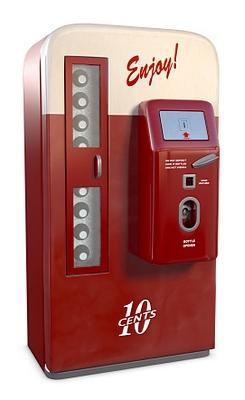 Information-hiding, modularity can be bad
Attackers don’t respect abstraction boundaries
Often, Implementation is the spec
114
[Speaker Notes: Programming languages for smart contracts are inherently different from normal programming languages. They have to be transparent from the top to the bottom, so information-hiding and abstraction actually get in the way. They also have to withstand determined attack from intelligent and well-funded adversaries, the fuzzers from hell.]
TL;DR: Smart Contracts are Weird
Computational power can be bad
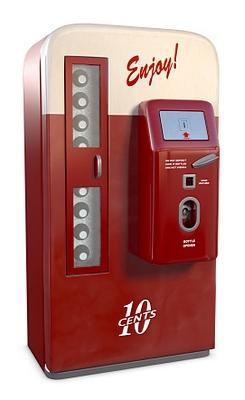 Immutability? need static analysis
Turing-Completeness?
Non-determinism?
Indirection, dynamic dispatch?
115
[Speaker Notes: Programming languages for smart contracts are inherently different from normal programming languages. They have to be transparent from the top to the bottom, so information-hiding and abstraction actually get in the way. They also have to withstand determined attack from intelligent and well-funded adversaries, the fuzzers from hell.]
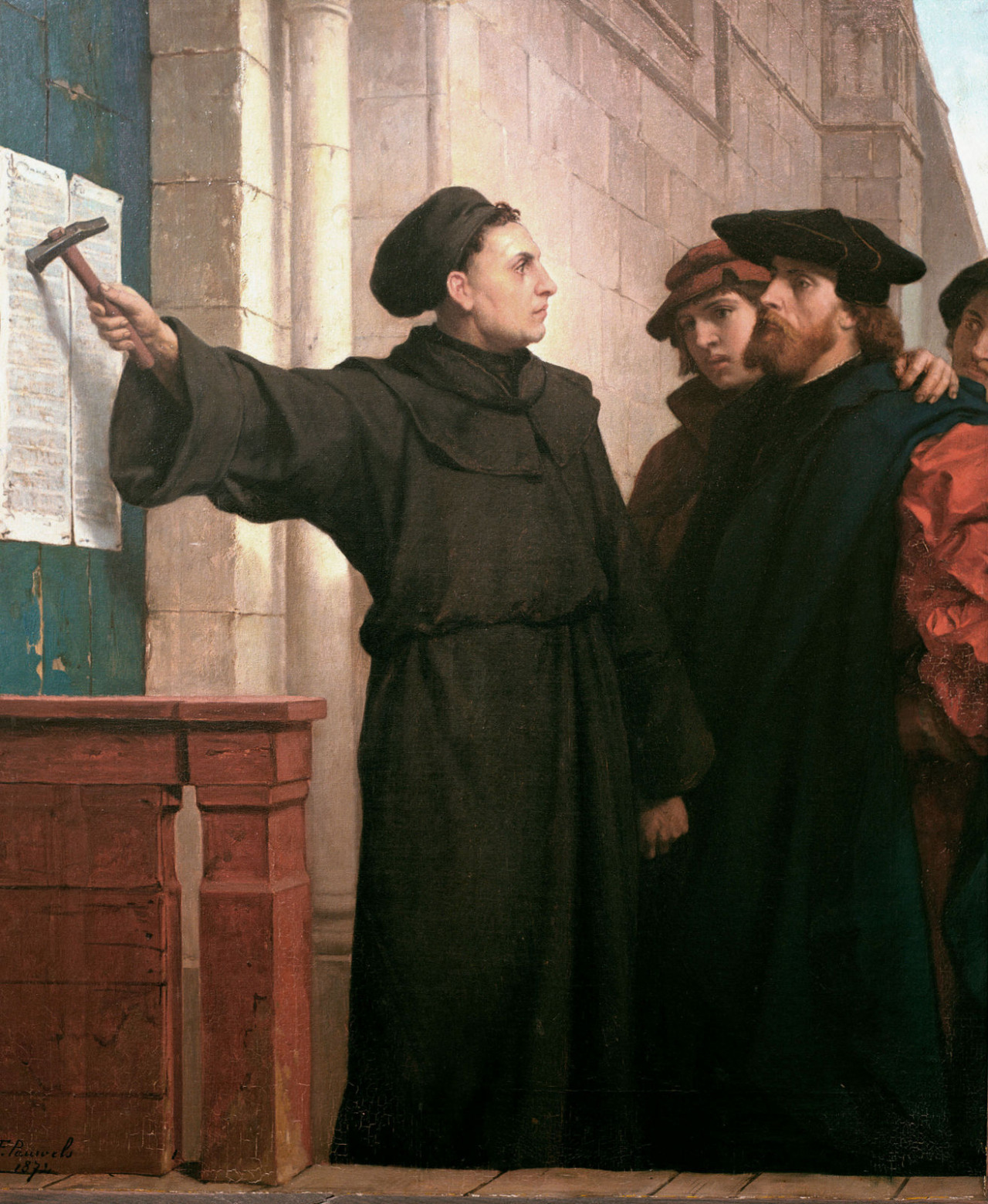 Ideas we covered in this lecture
Coin example
Data types
Modifiers
require() and assert()
Various Features
Datatype layouts in EVM memory
116
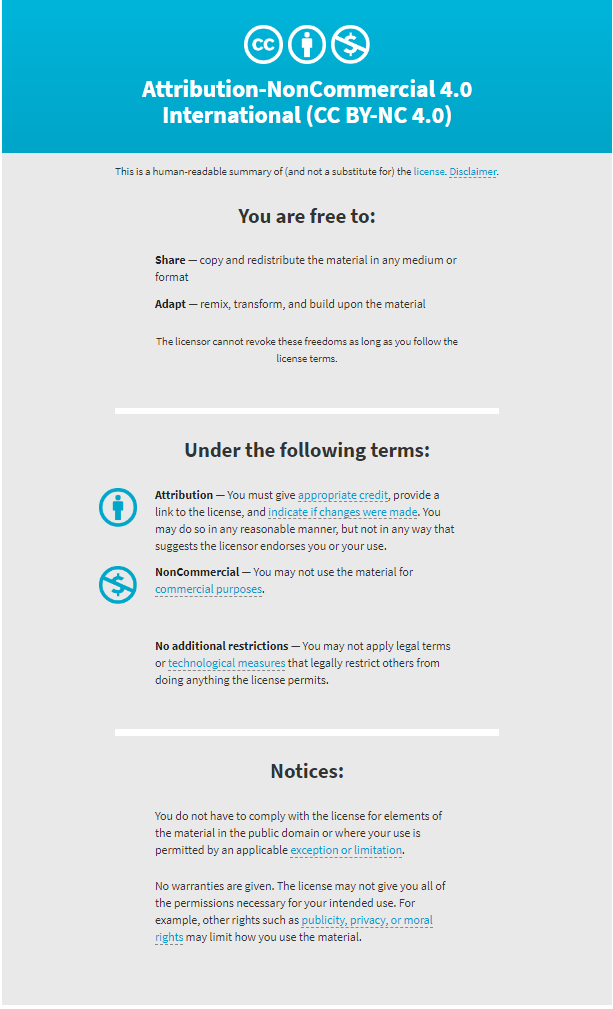 117